ỦY BAN NHÂN DÂN QUẬN LONG BIÊN
TRƯỜNG MẦM NON HOA TRẠNG NGUYÊN



LÀM QUEN VỚI TOÁN
Đề tài: Nhận biết, phân biệt hình tròn – hình tam giác
Lứa tuổi: 4-5 tuổi
Giáo viên: Dương Thị Thu Trang

Năm học 2023-2024
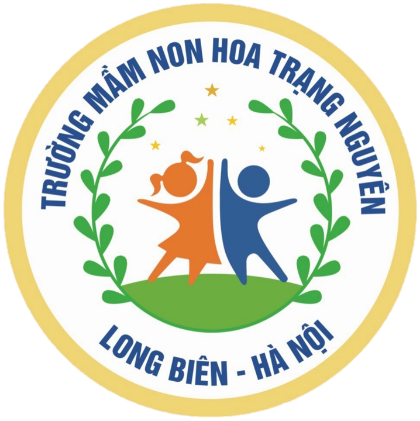 Cô và các con cùng khám phá hình học nhé
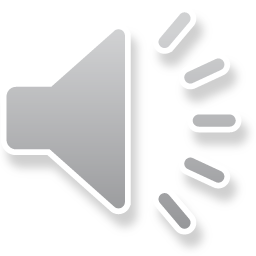 Hình tròn
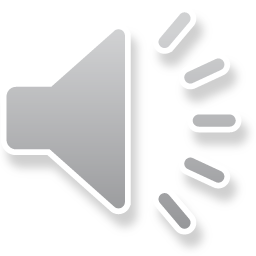 Hình tròn có đường bao cong và lăn được
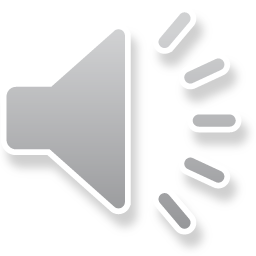 Hình tam giác
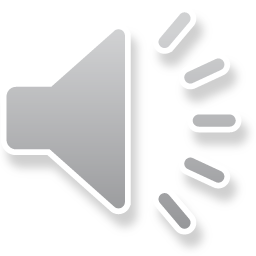 Hình tam giác có góc nhọn và không lăn được
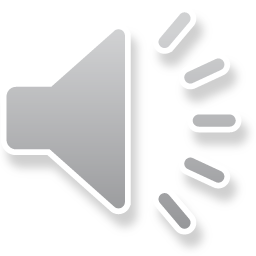 Trò chơi 1:
Hình nào xuất hiện?
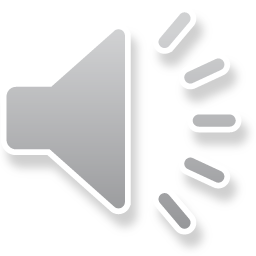 Hình tròn
Hình tam giác
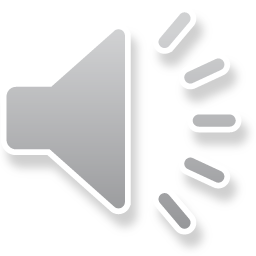 Hình tròn
Hình tam giác
Trò chơi 2:
Hình nào biến mất?
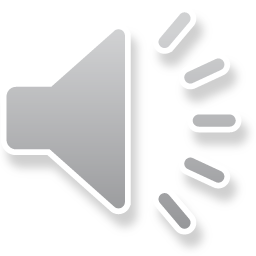 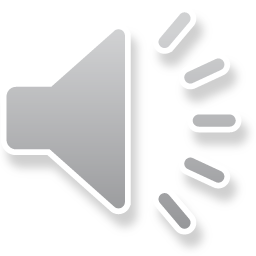 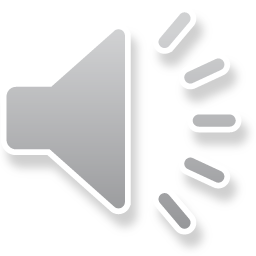 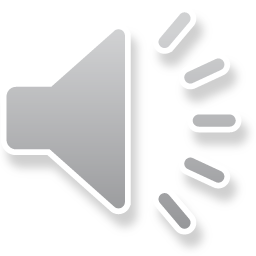 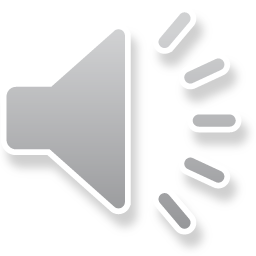 Trò chơi 3:
Thử tài của bé
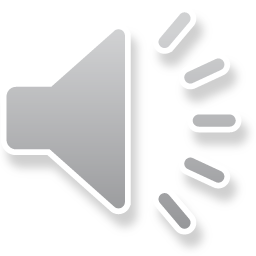 Làm cửa giúp bạn
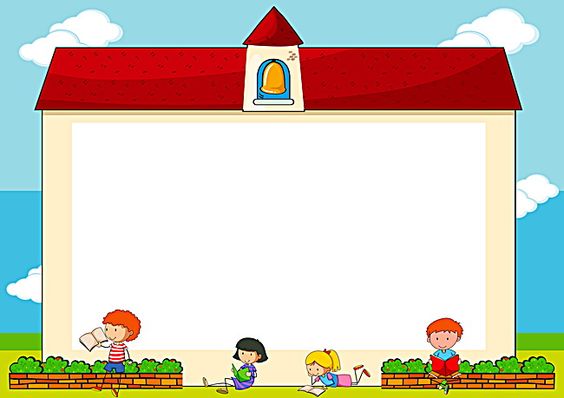 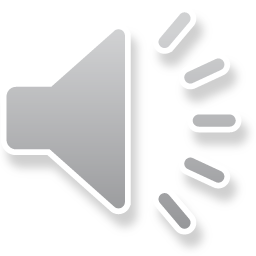